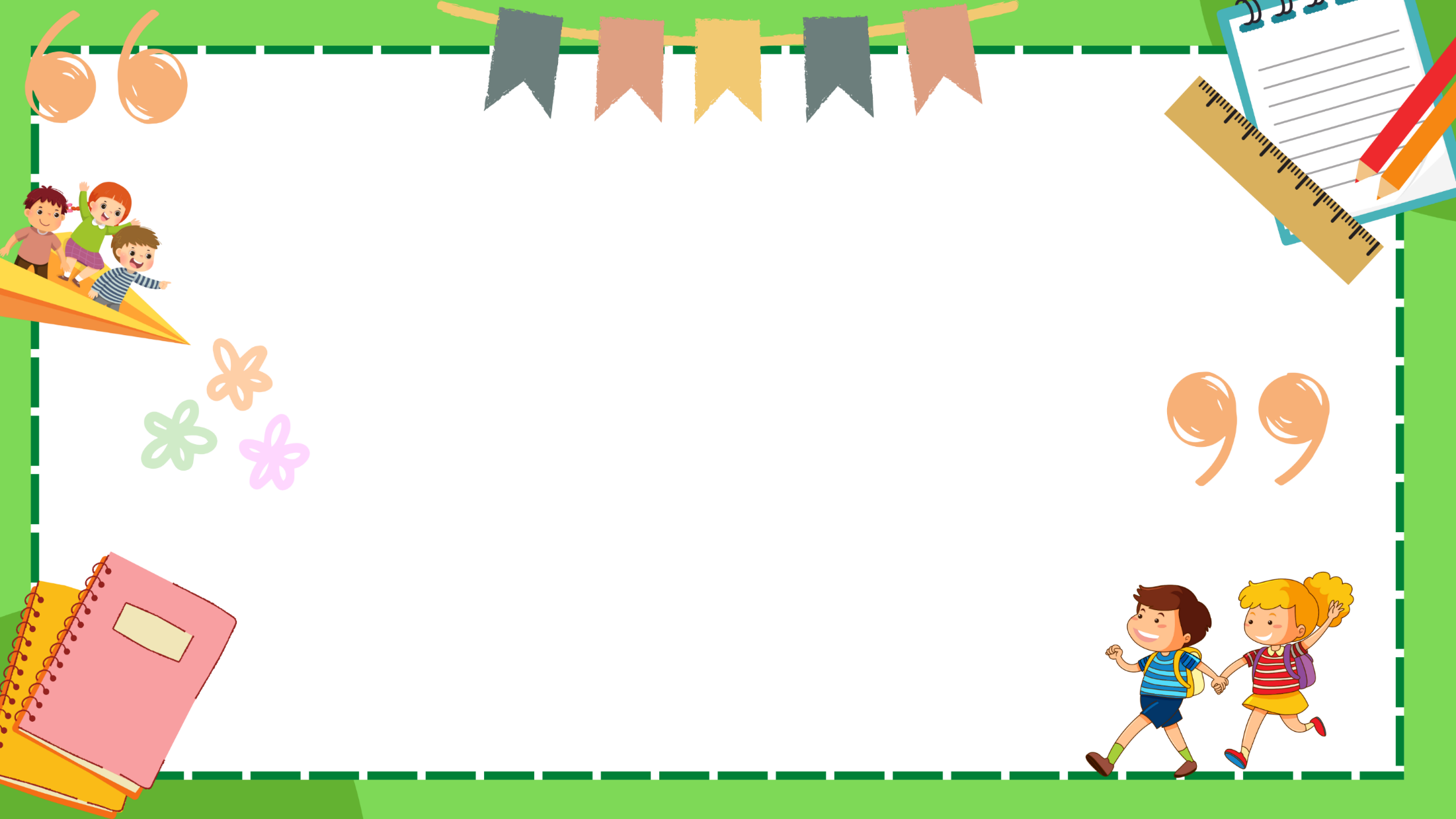 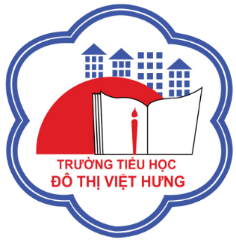 ỦY BAN NHÂN DÂN QUẬN LONG BIÊN
TRƯỜNG TIỂU HỌC ĐÔ THỊ VIỆT HƯNG
BÀI GIẢNG ĐIỆN TỬ
KHỐI 3
MÔN: TOÁN
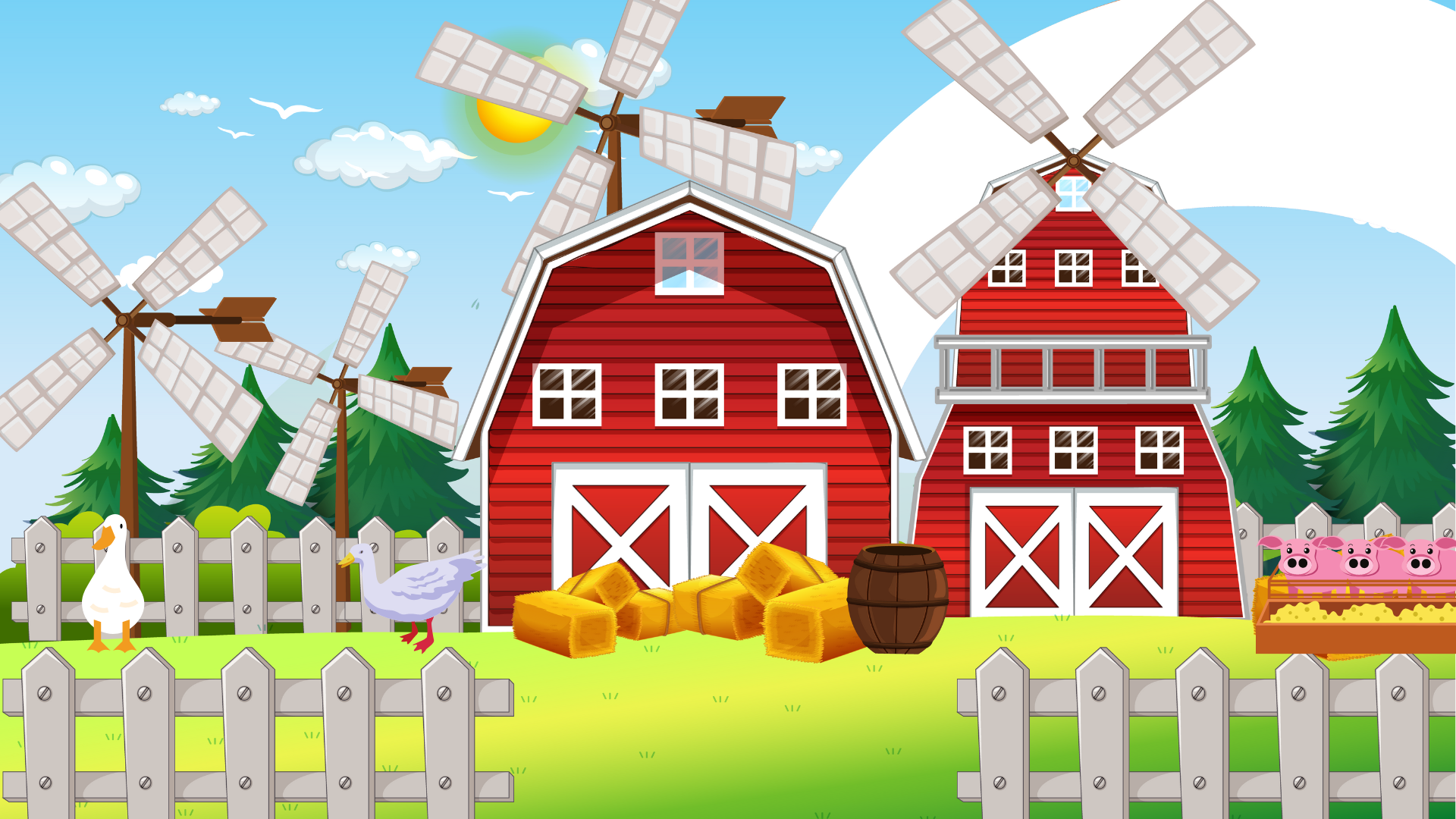 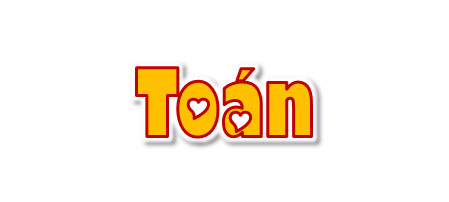 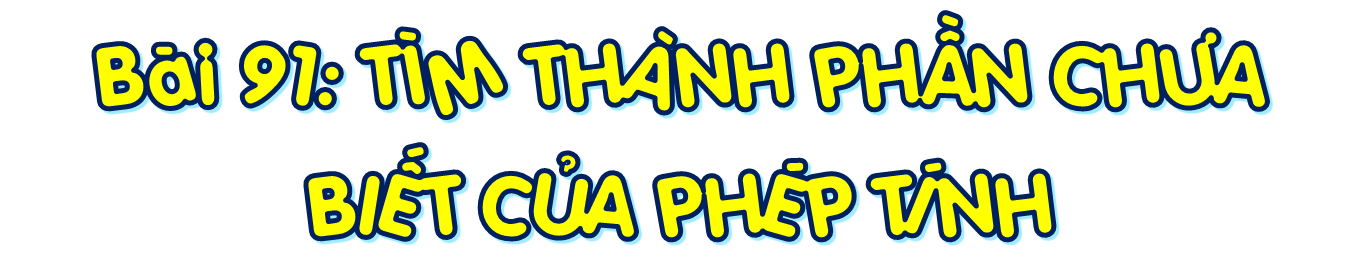 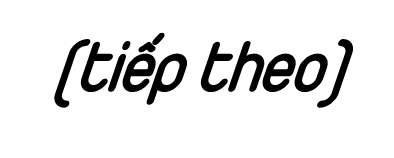 Tiết 2
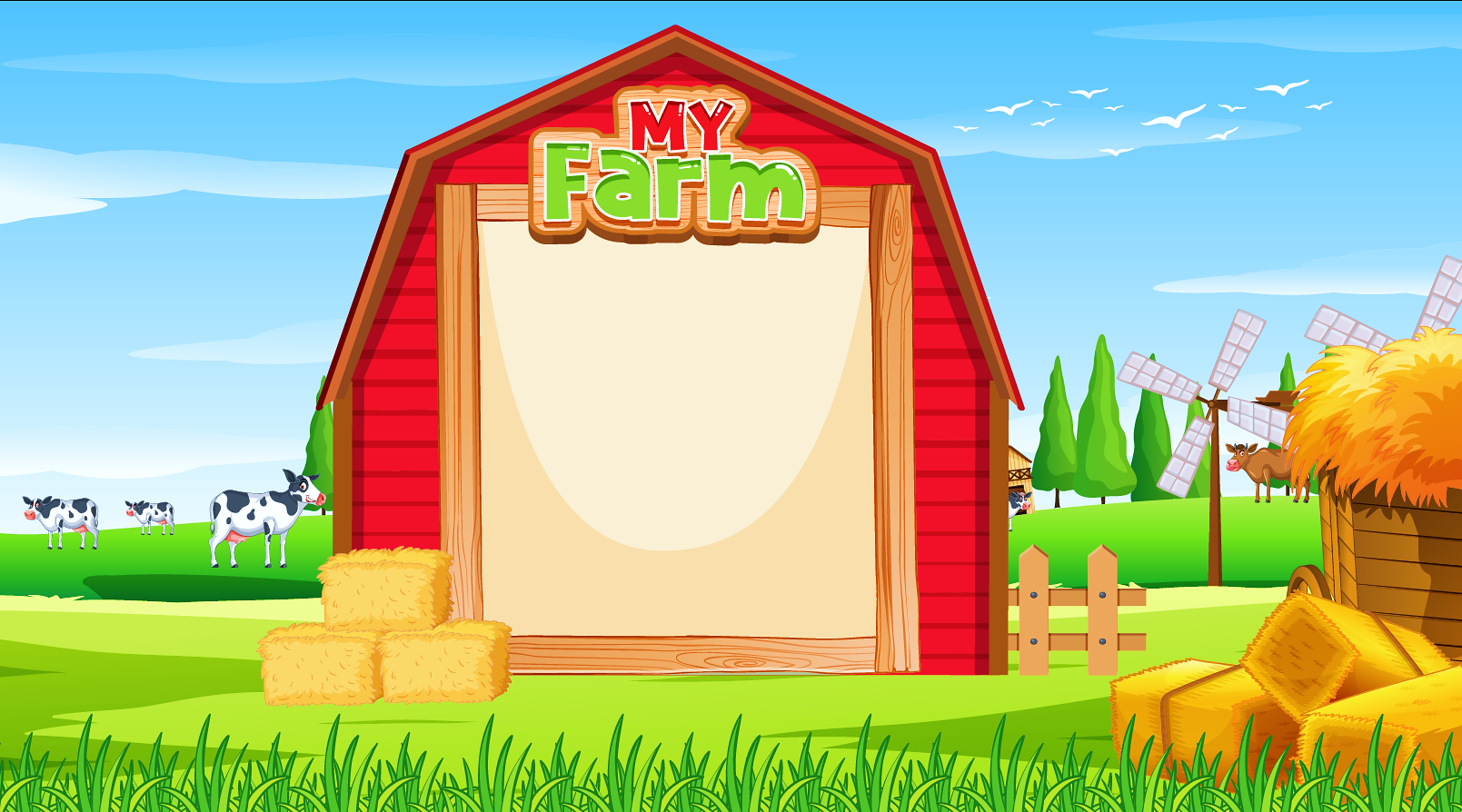 KHỞI ĐỘNG
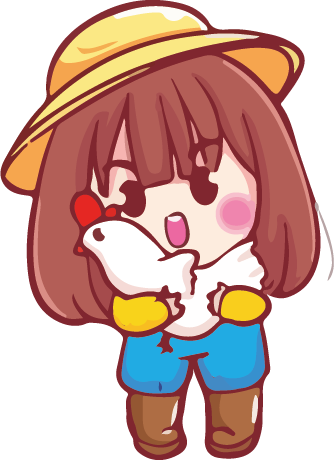 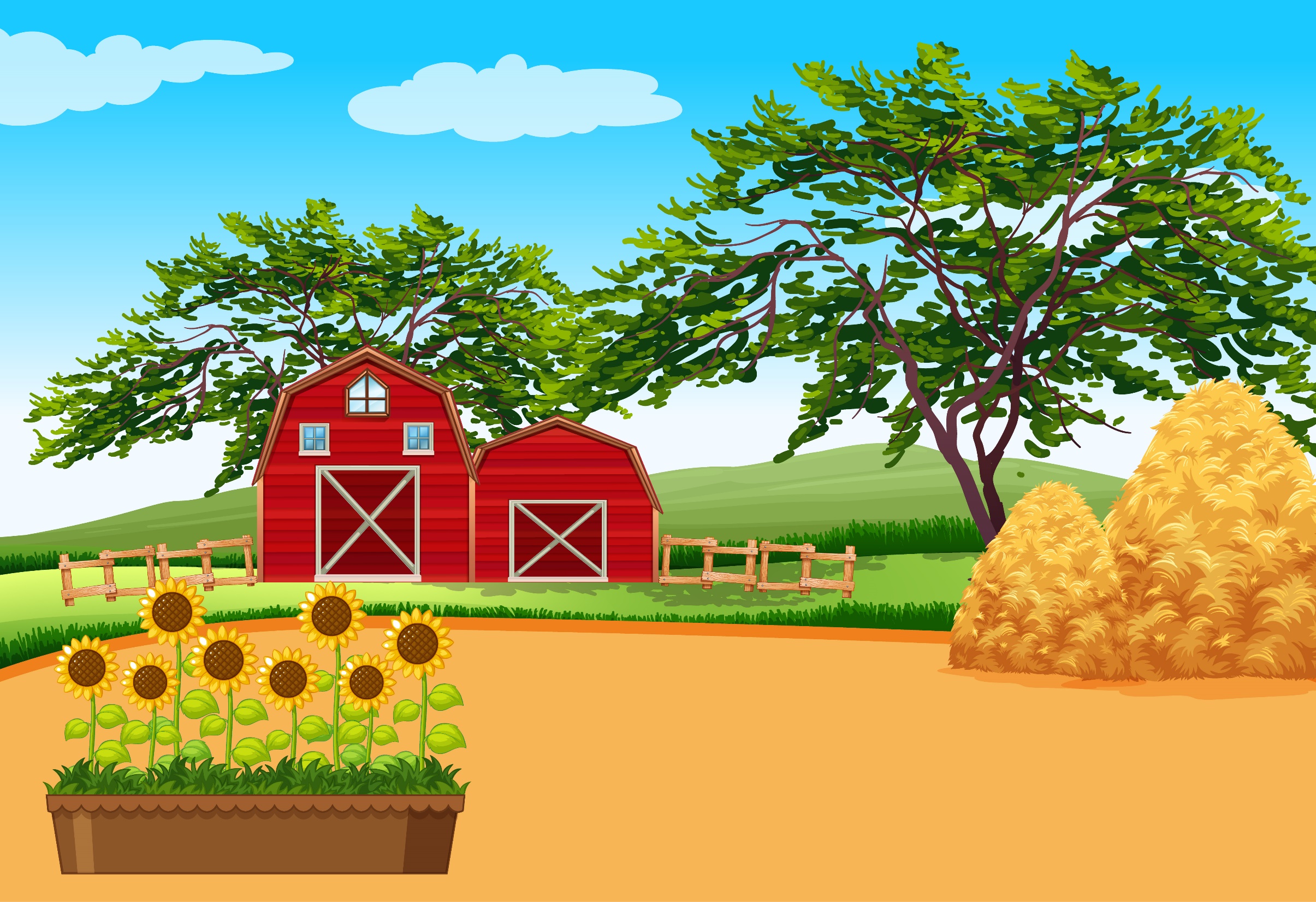 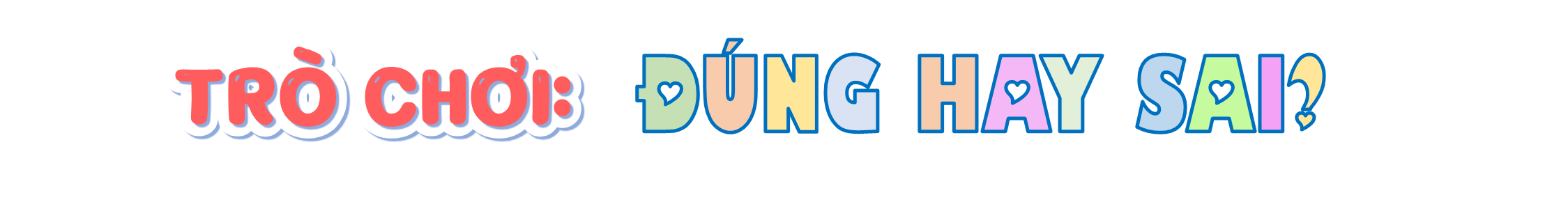 Cùng quan sát một số câu hỏi
Viết đáp án vào bảng con.
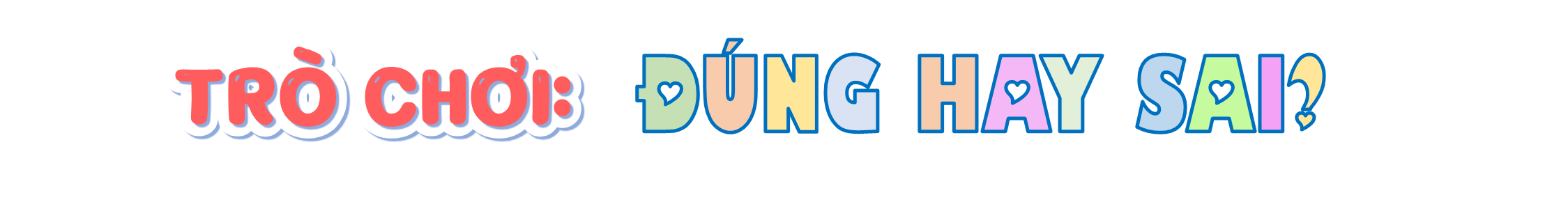 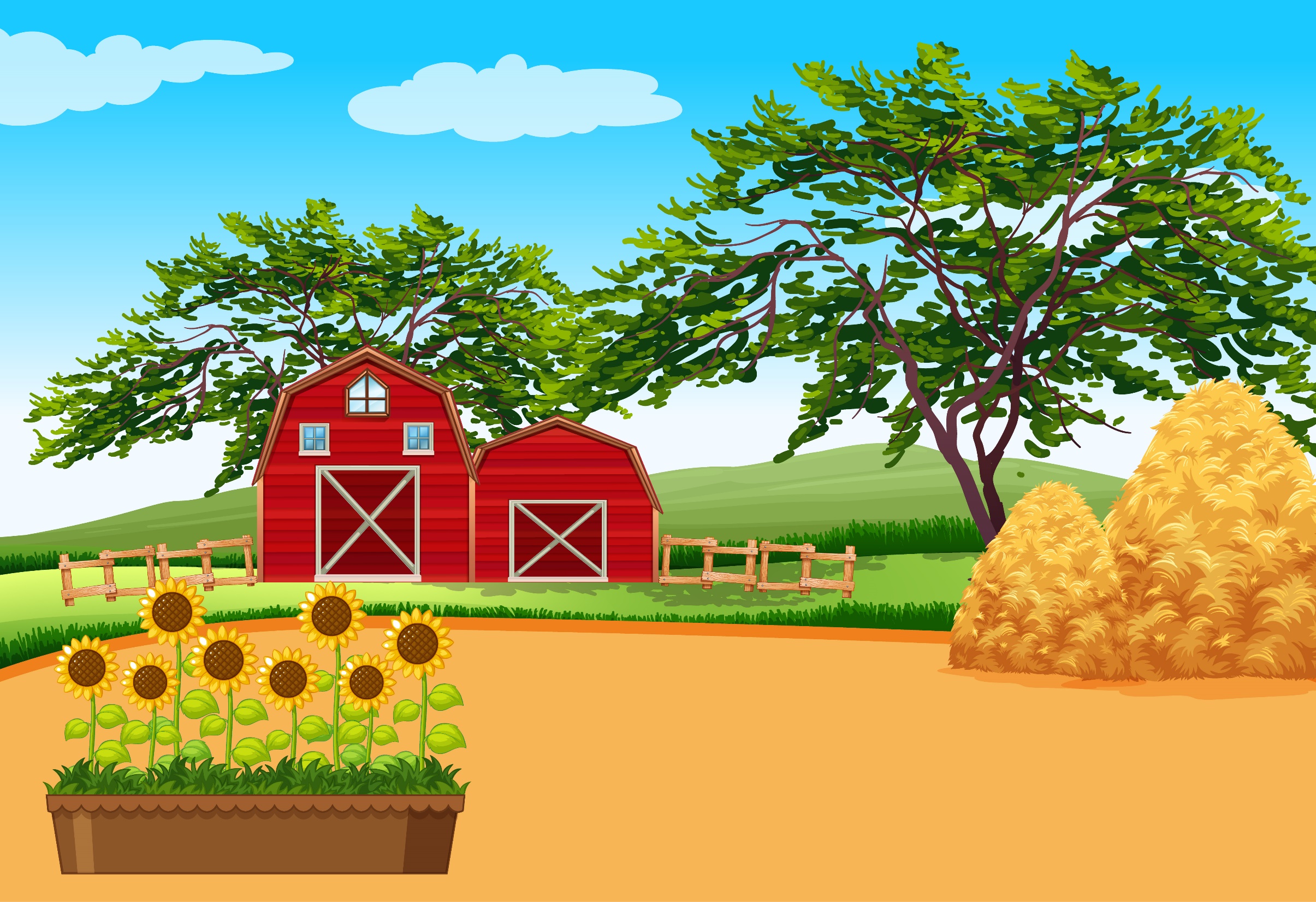 Muốn tìm một thừa số ta lấy tích chia cho thừa số kia.
Đúng
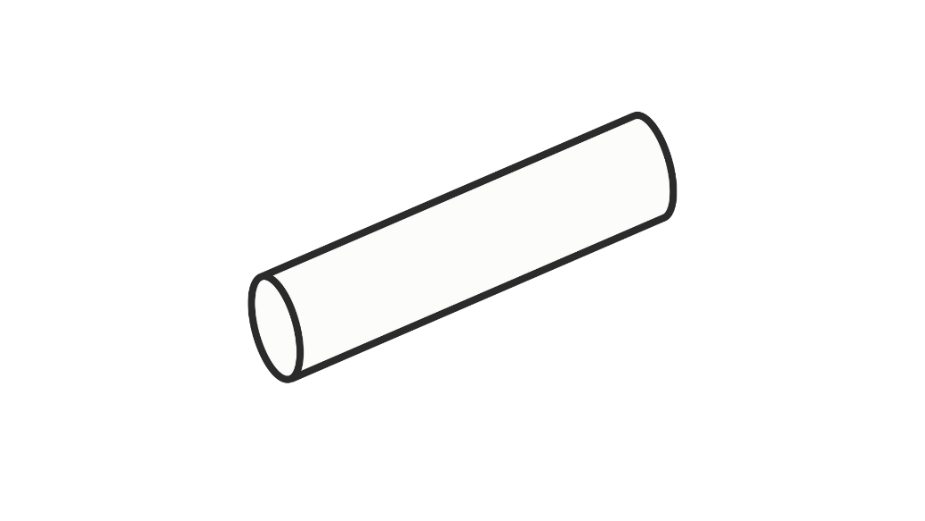 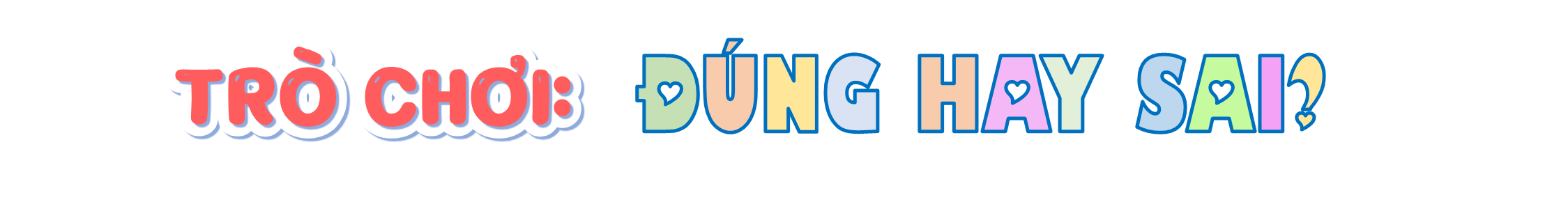 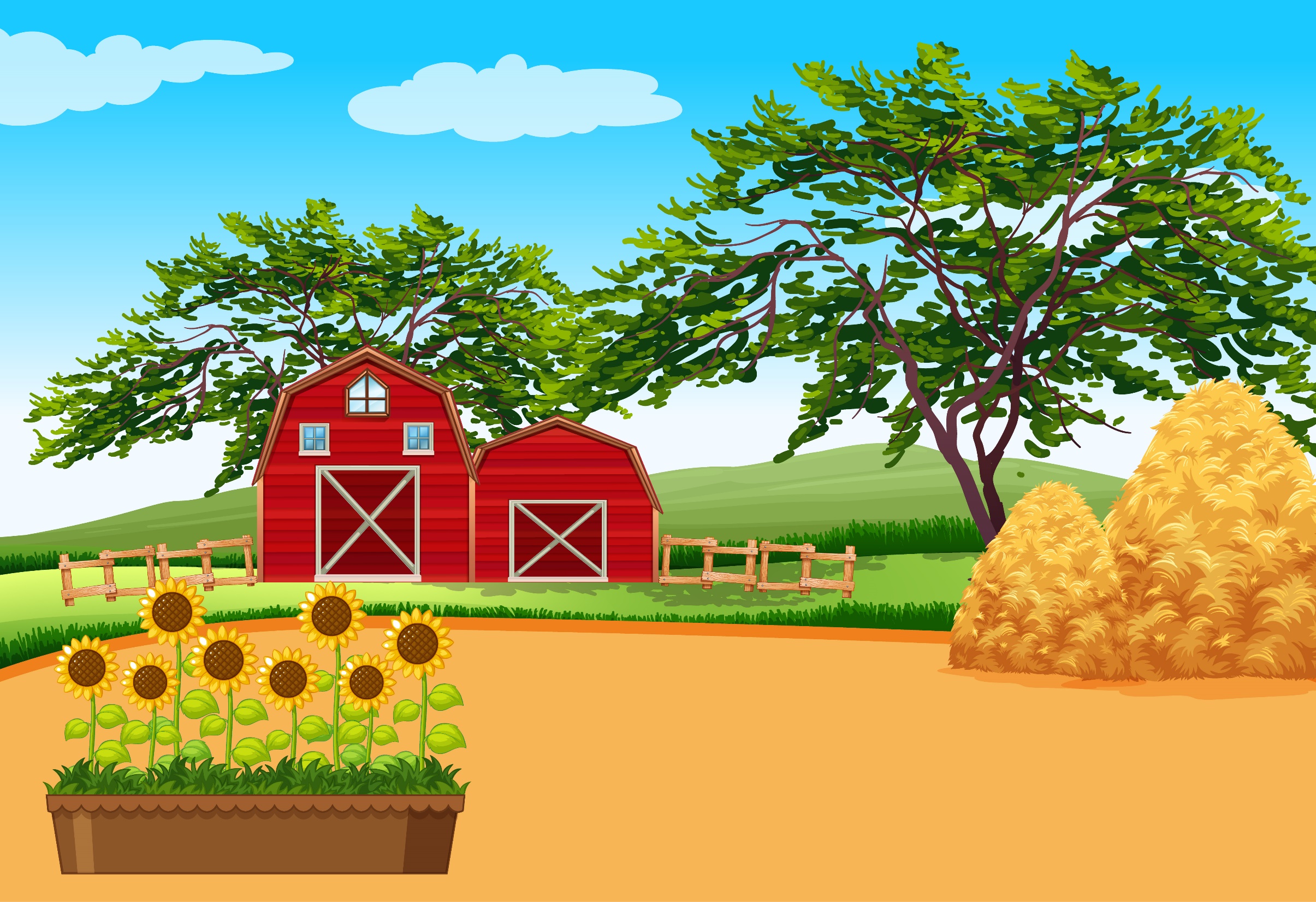 Muốn tìm tích ta lấy thừa số nhân với thương.
SAI
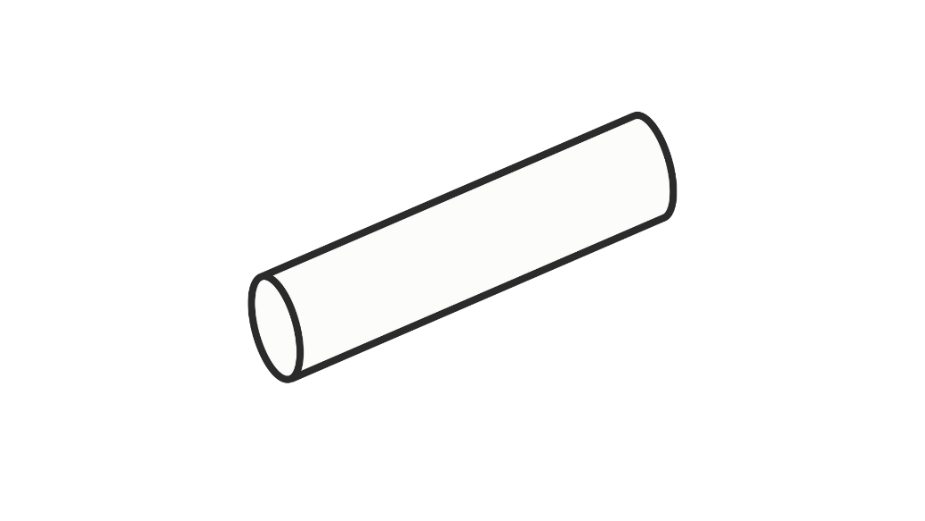 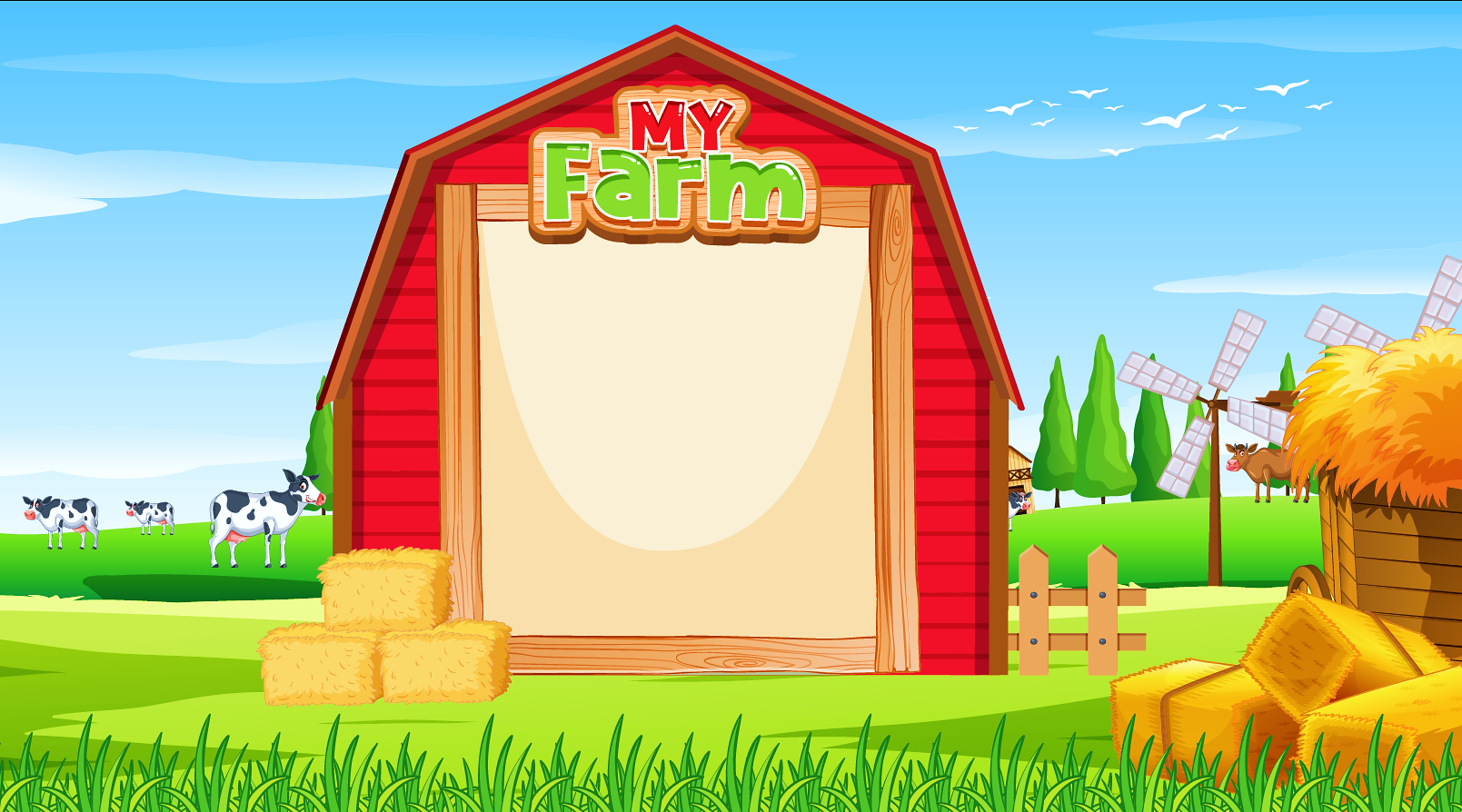 KHÁM PHÁ
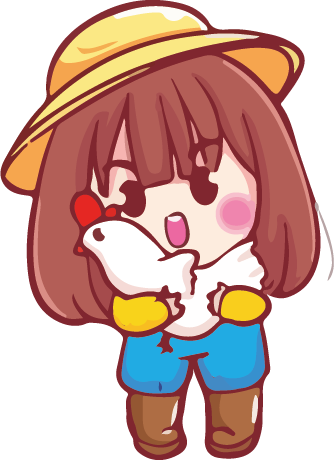 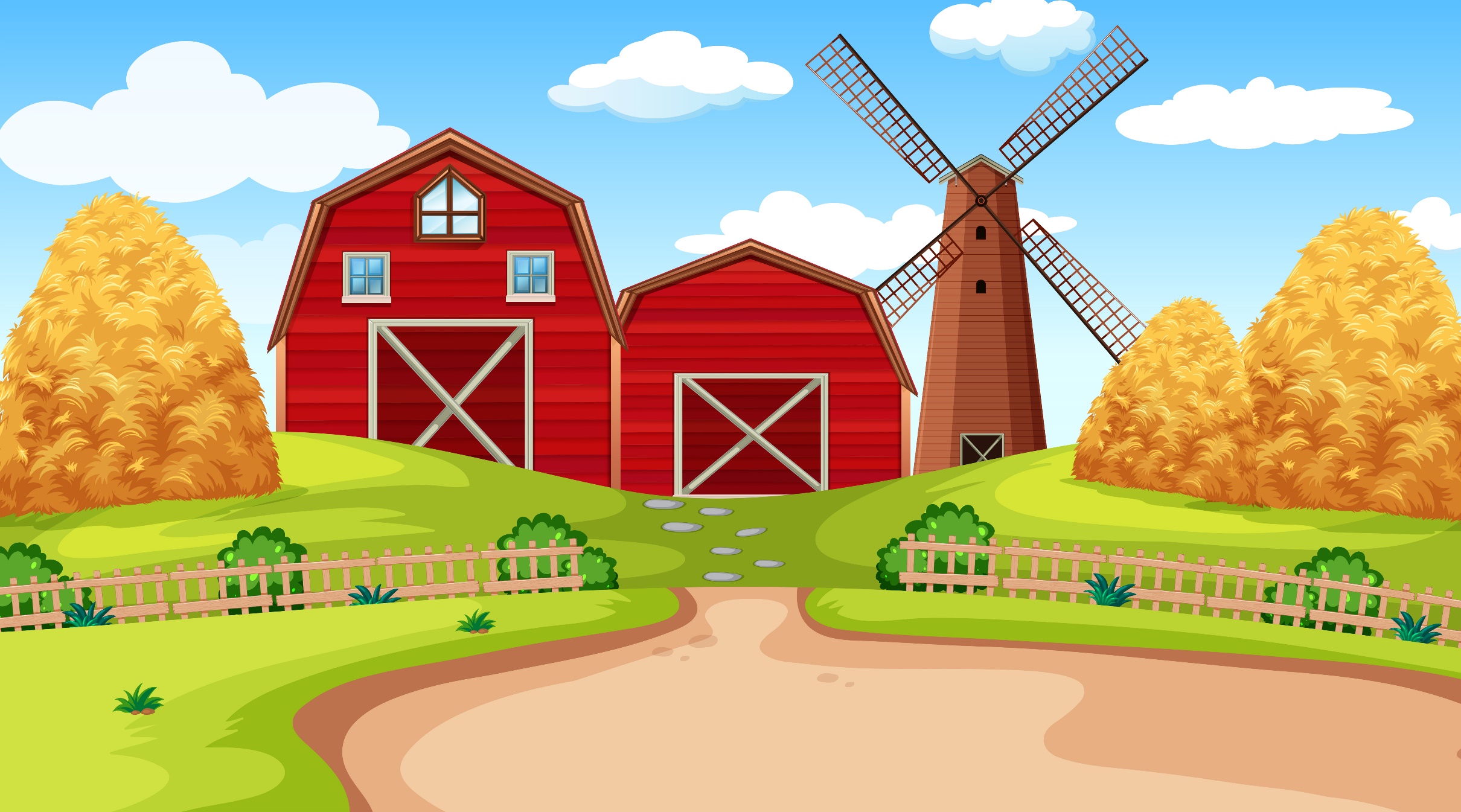 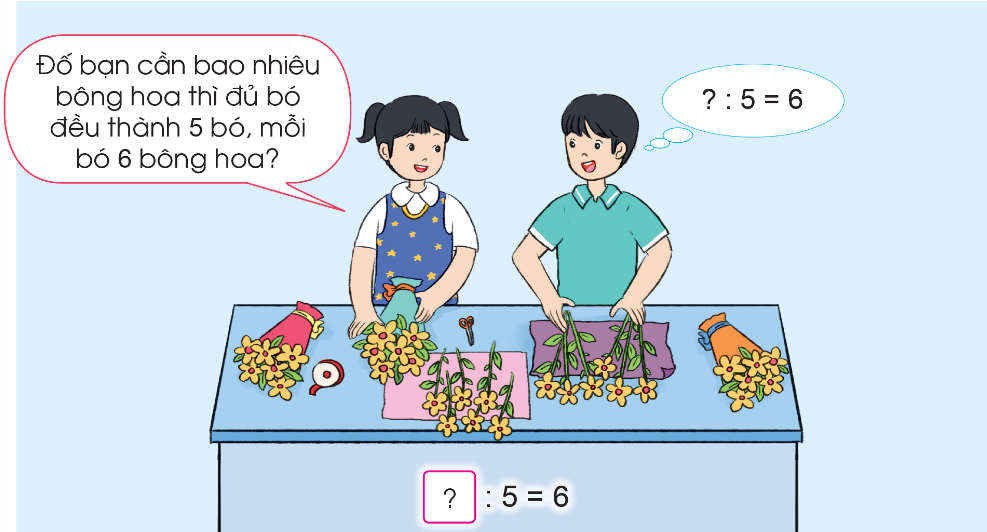 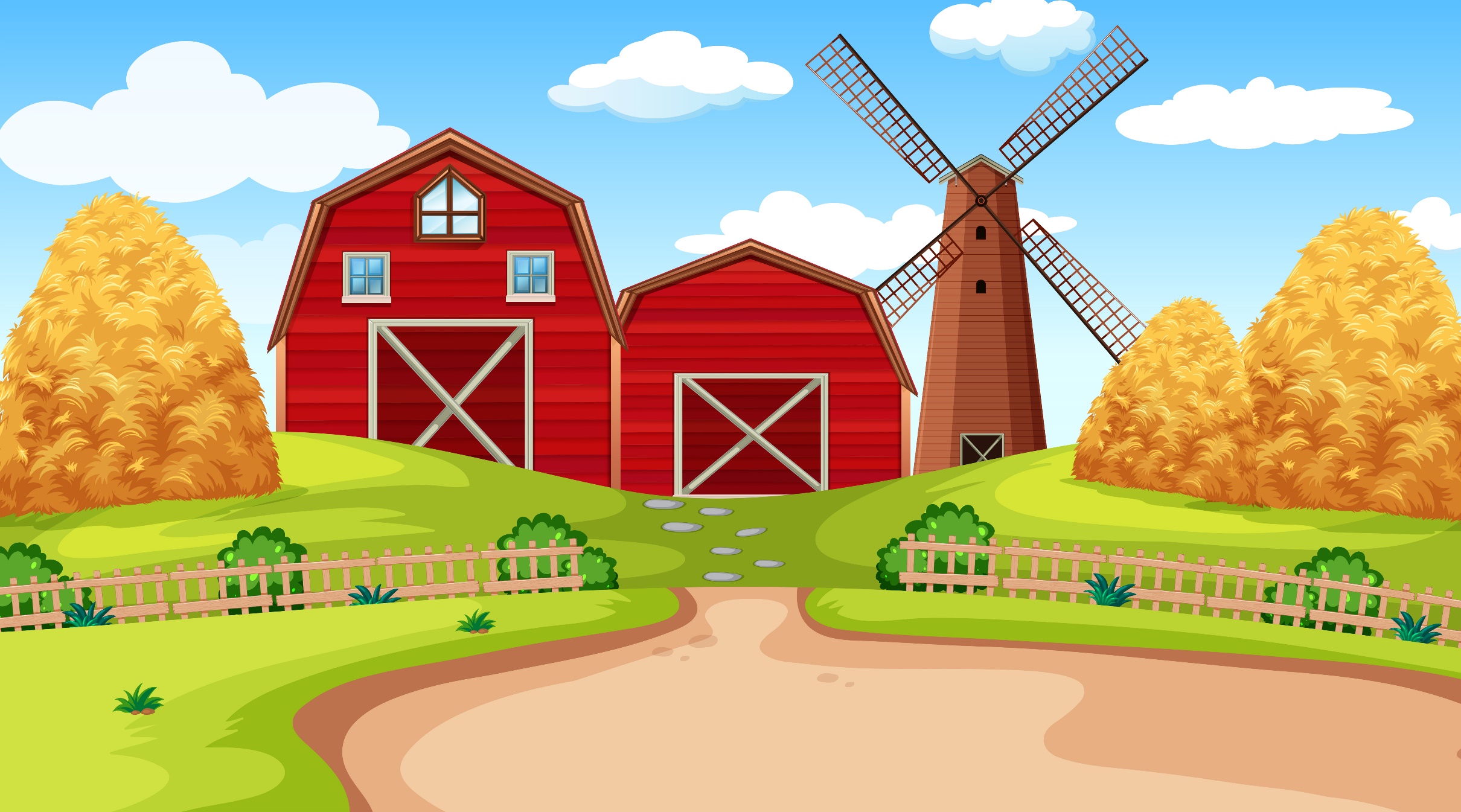 : 5 = 6
?
B. TÌM SỐ BỊ CHIA, TÌM SỐ CHIA
Số chia
Thương
Số bị chia
Hãy nêu cách tìm số bị chia dựa vào thương và số chia?
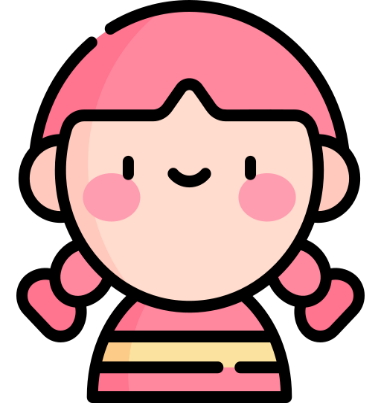 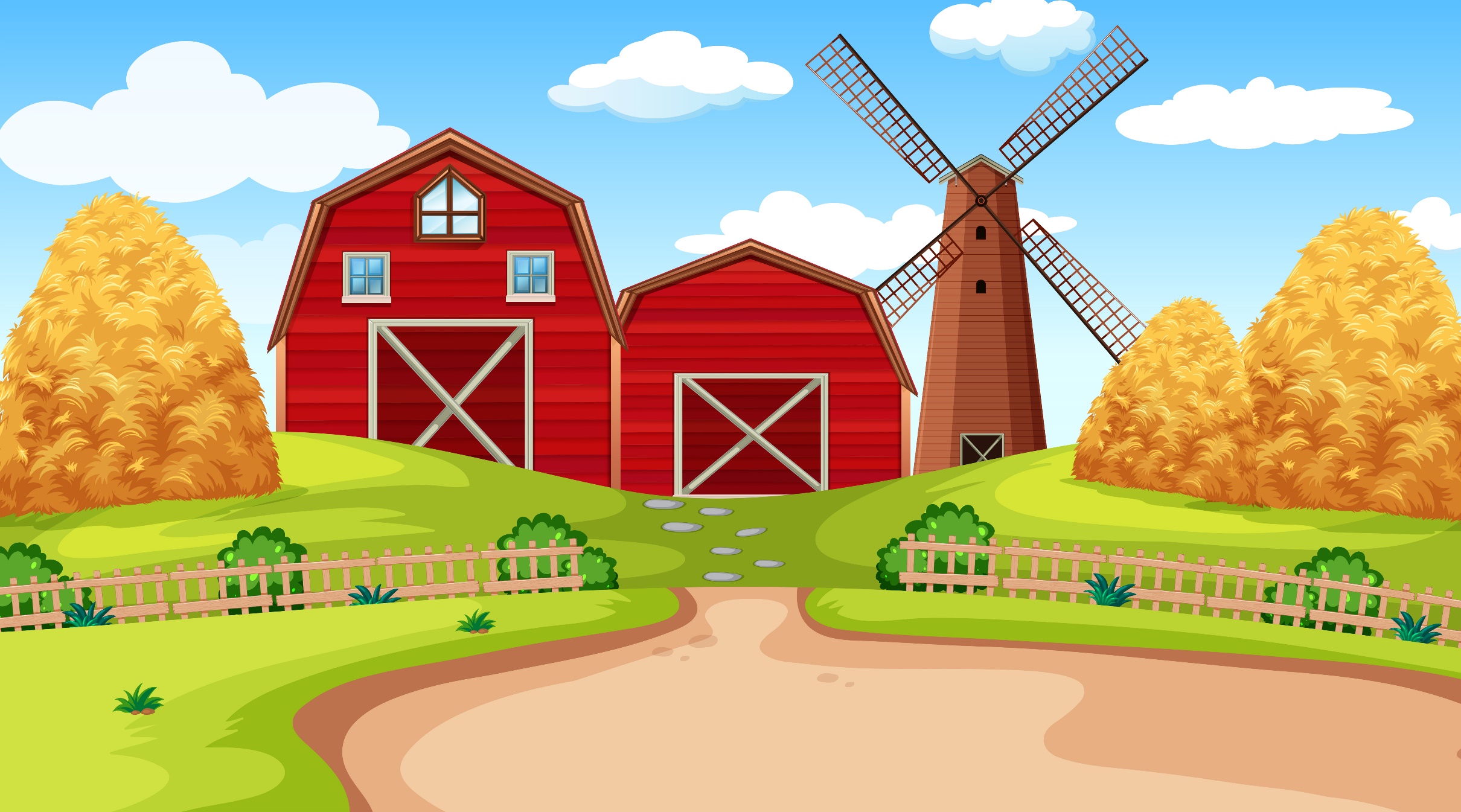 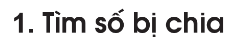 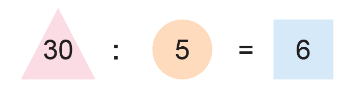 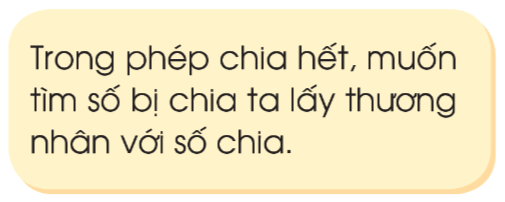 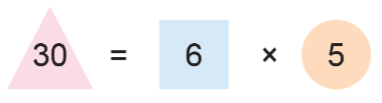 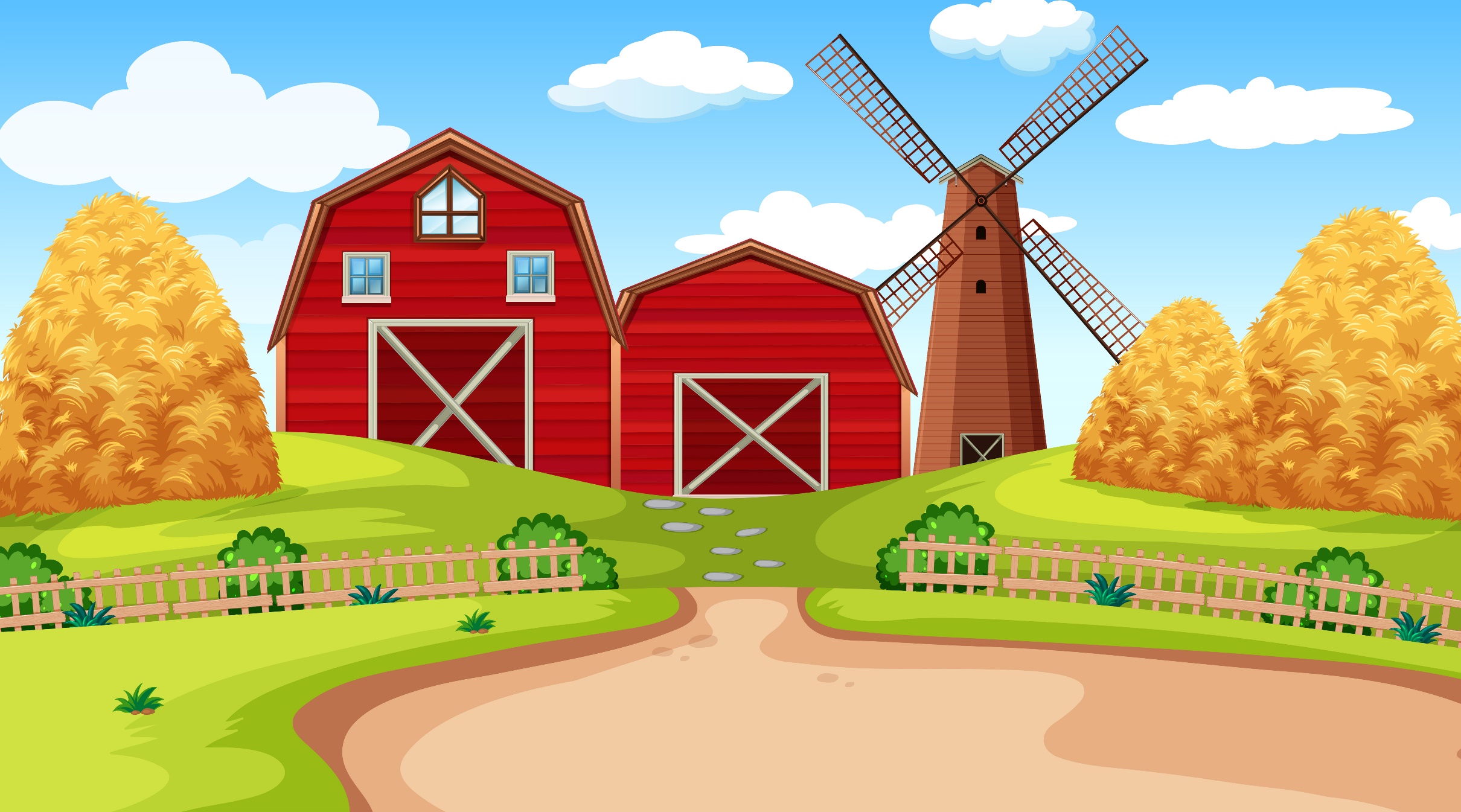 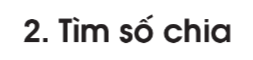 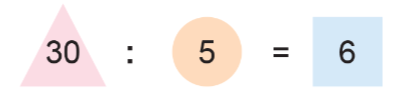 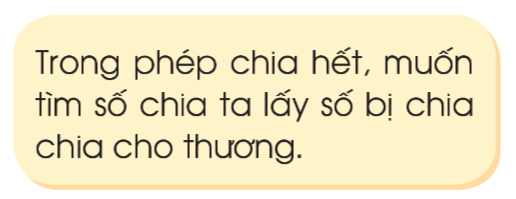 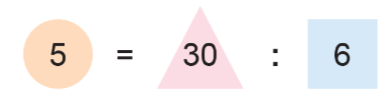 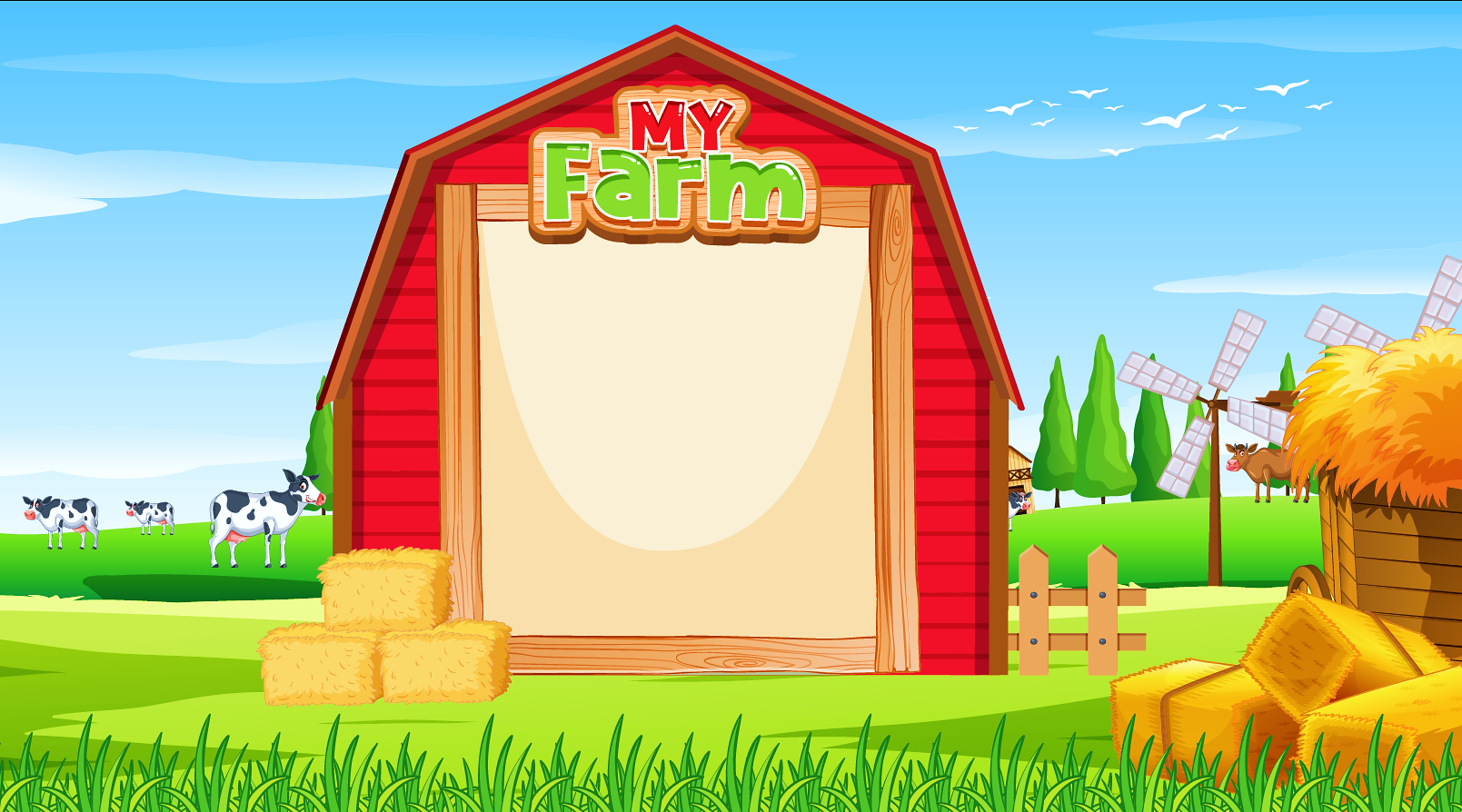 Luyện tập
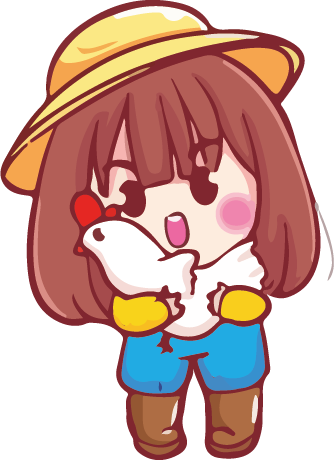 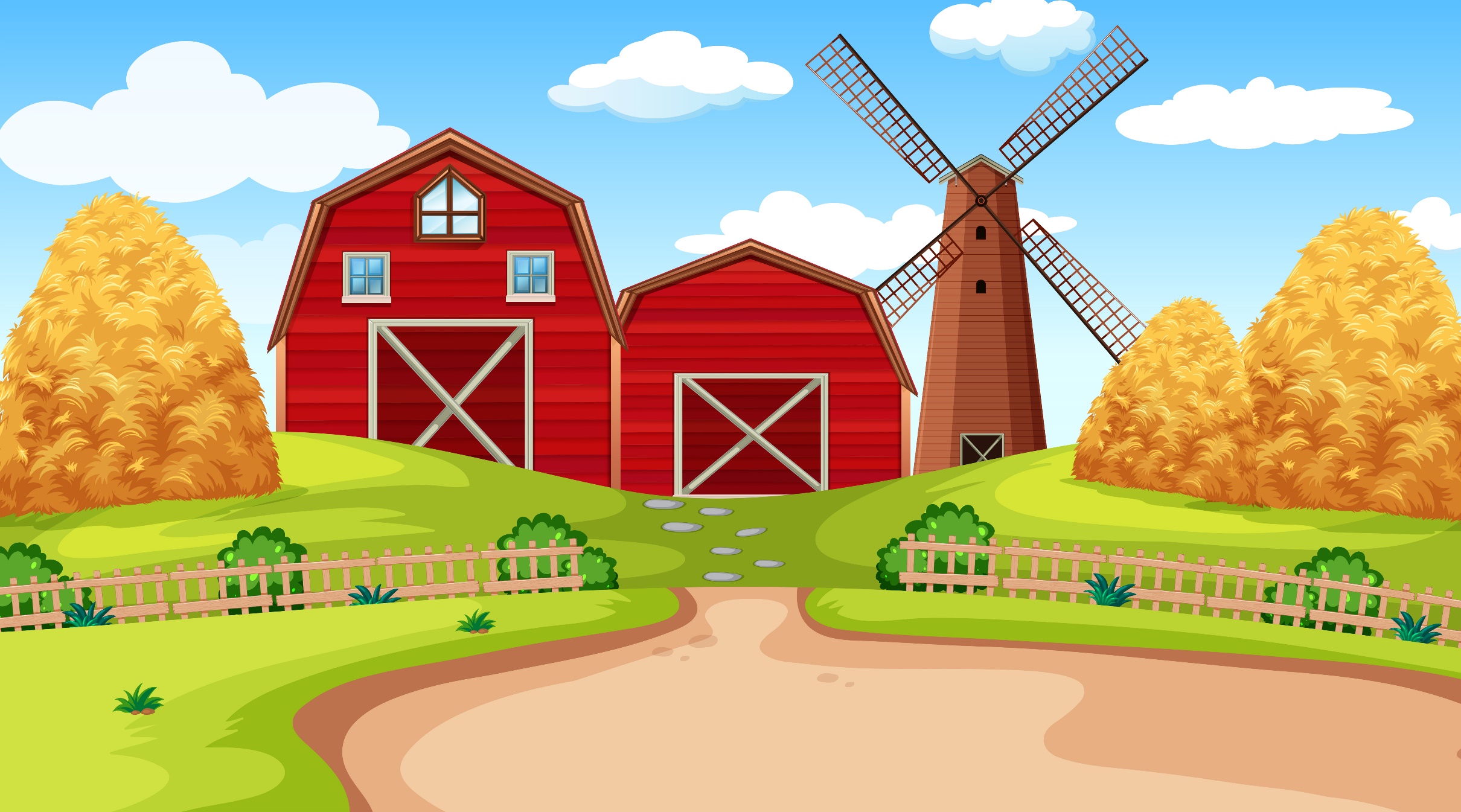 3
Tìm thành phần chưa biết trong các phép tính sau
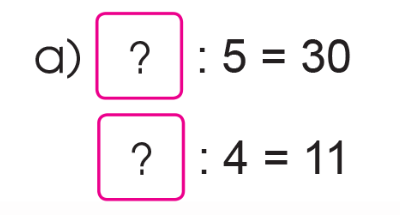 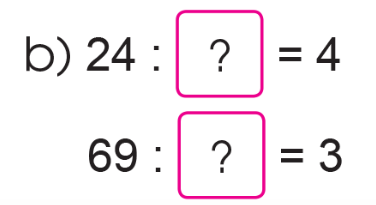 150
6
23
44
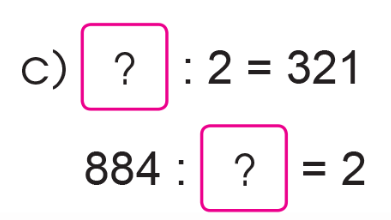 642
442
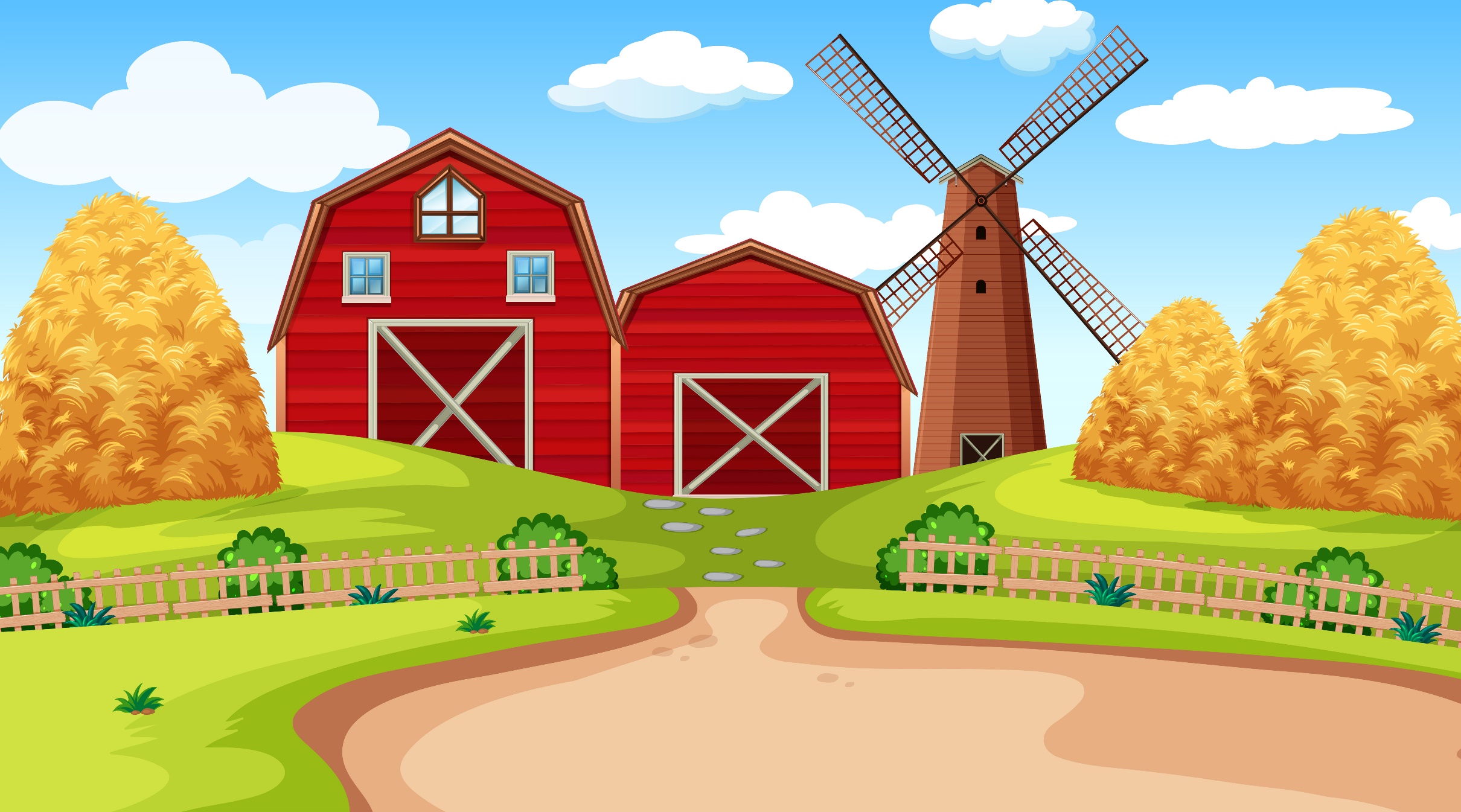 Bác Năm muốn lấy một số cây để trồng vào 8 luống, mỗi luống 12 cây. Tính số cây bác Năm cần lấy?
4
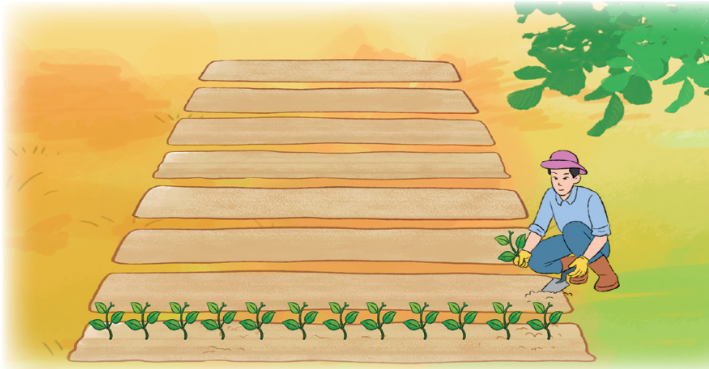 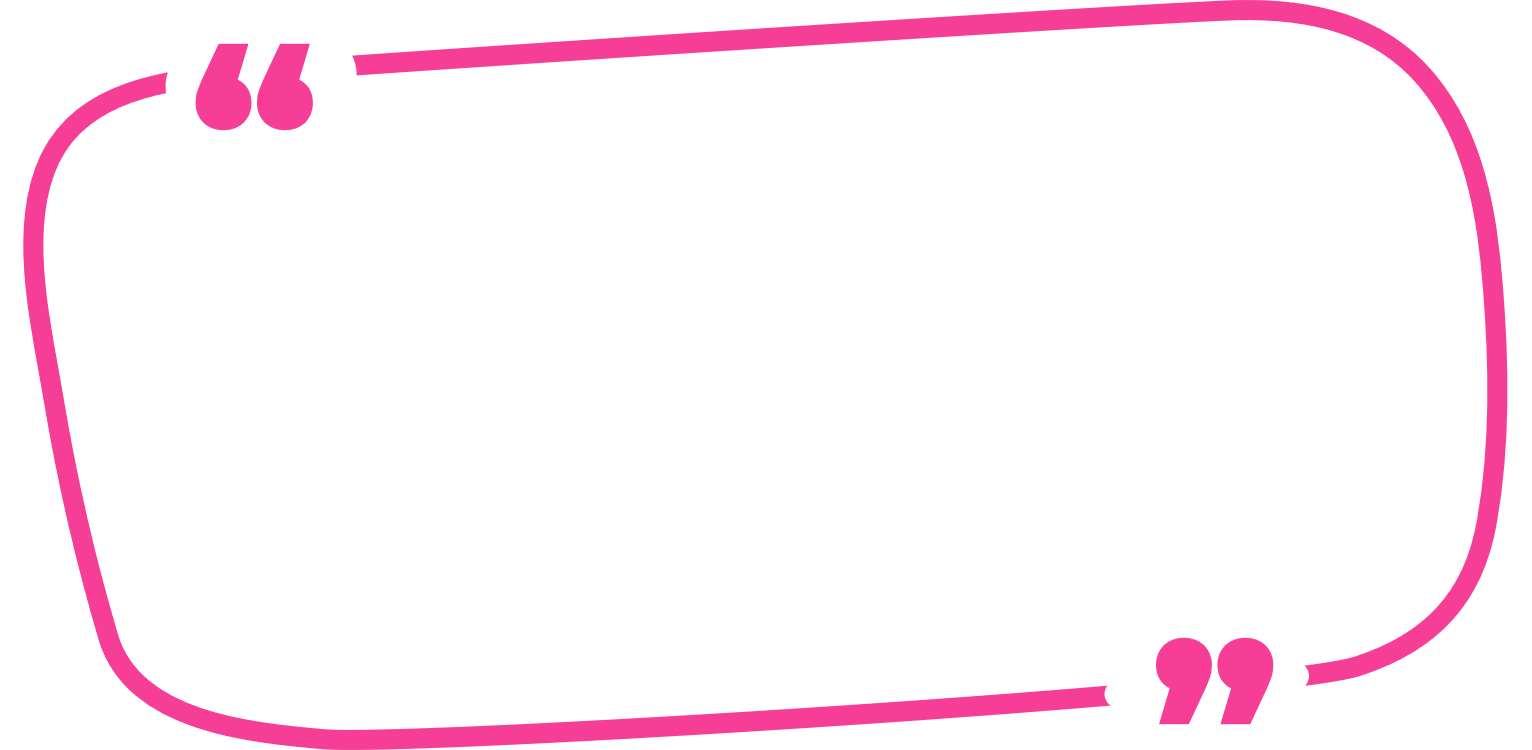 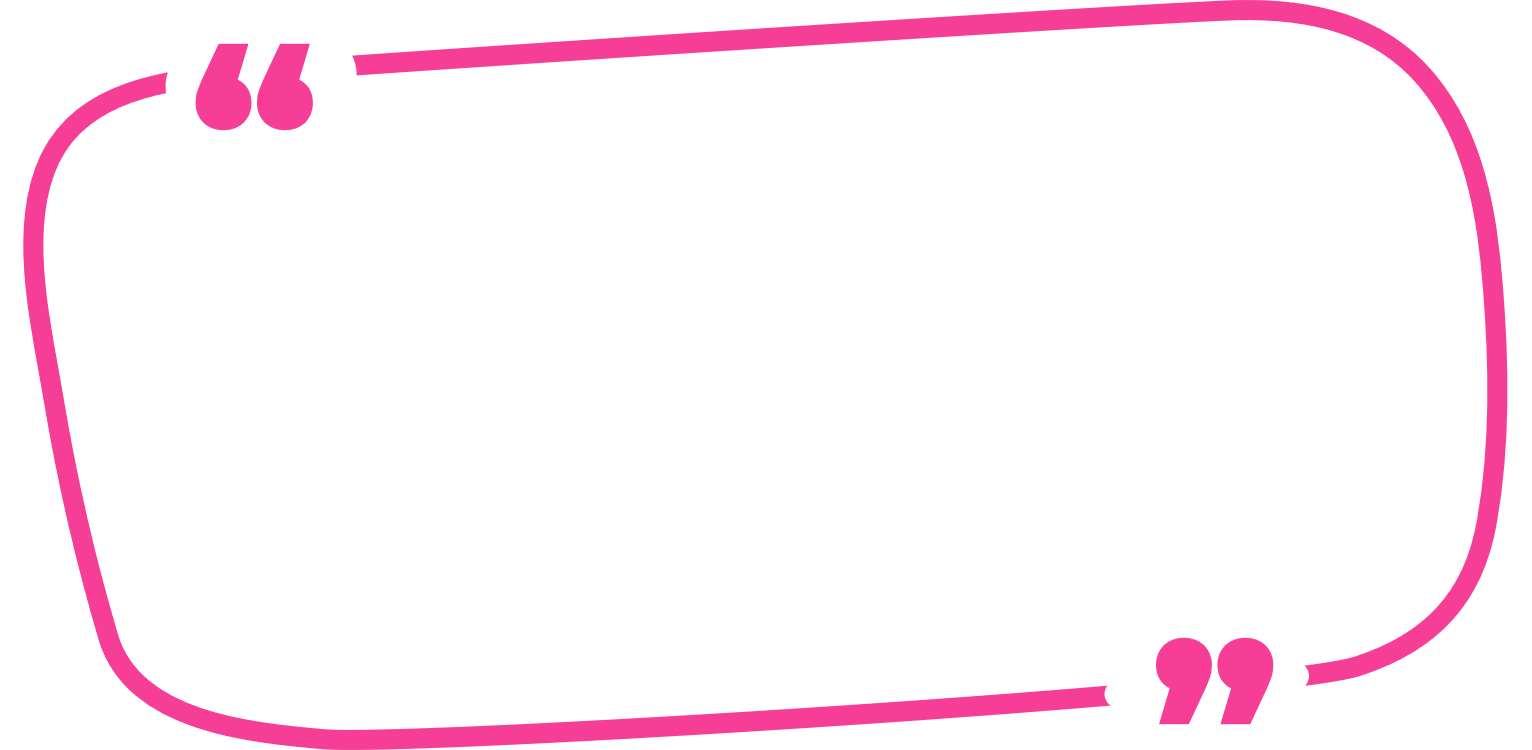 Bài toáncho biết gì?
Bài toán hỏi gì?
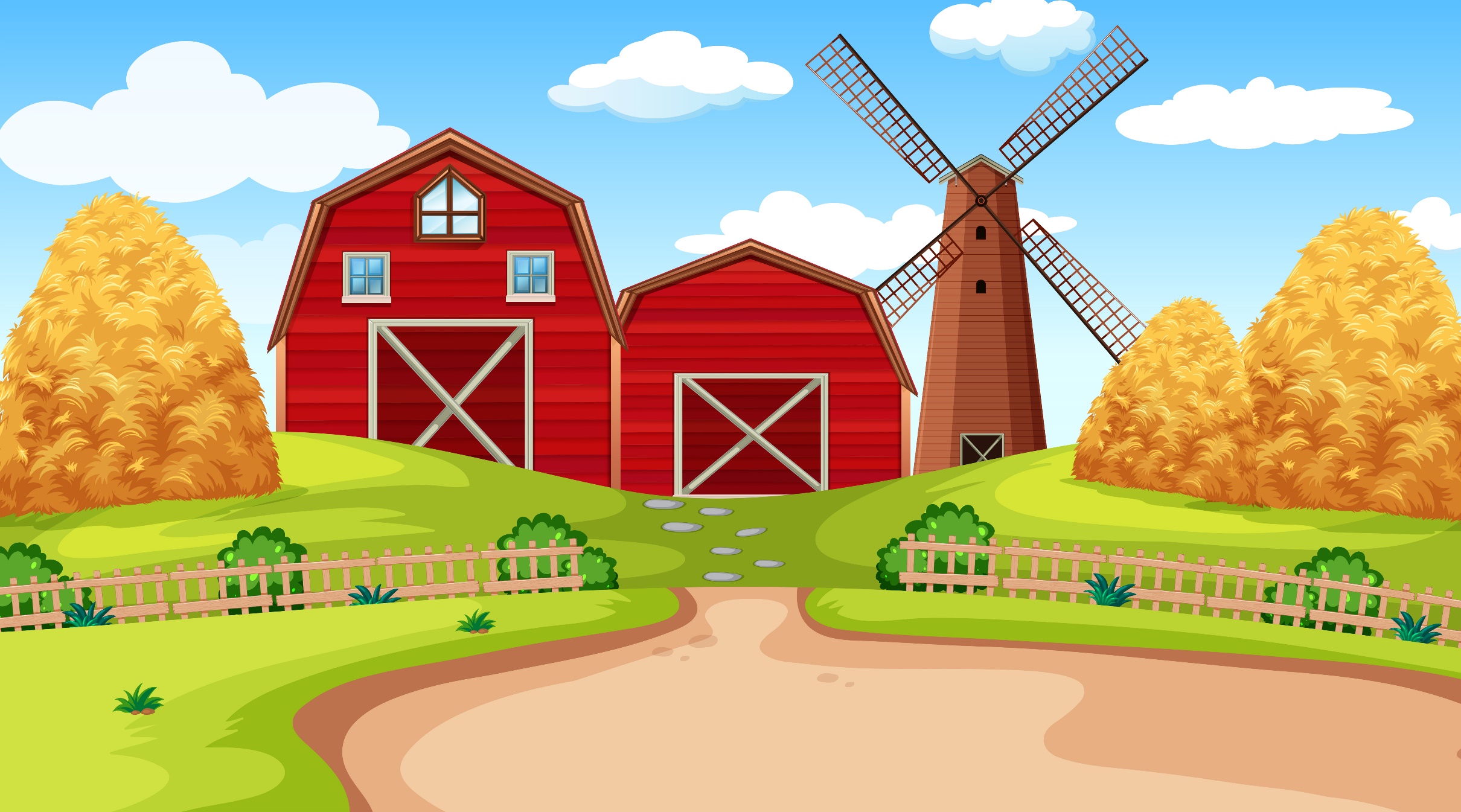 Bác Năm muốn lấy một số cây để trồng vào 8 luống, mỗi luống 12 cây. Tính số cây bác Năm cần lấy?
4
Bài giải:
Số cây bác Nam cần lấy là:
12  x 8 = 96 (cây)
                                       Đáp số: 96 cây
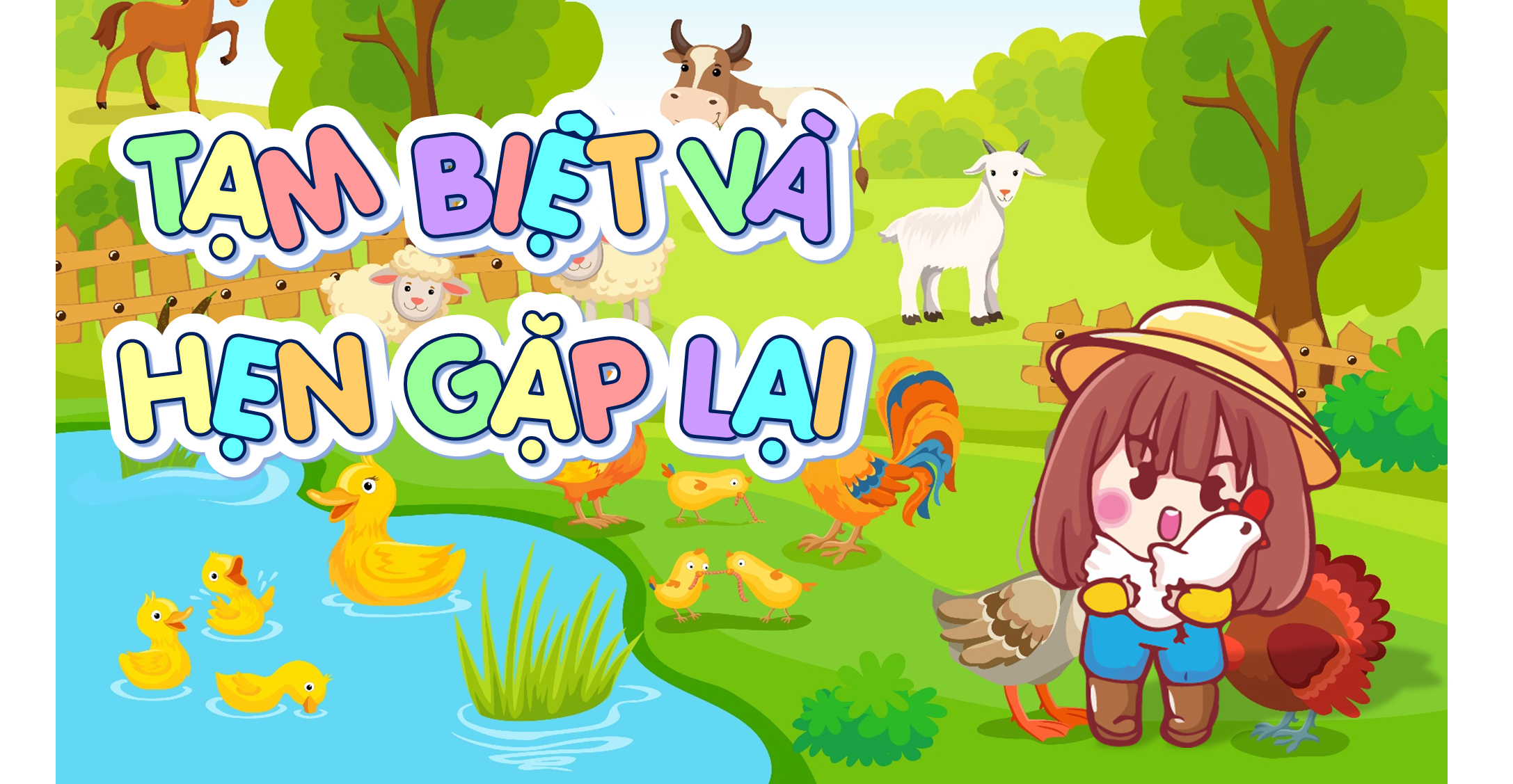